Федеральное государственное бюджетное образовательное учреждение высшего образования «Красноярский государственный медицинский университет имени профессора В.Ф. Войно-Ясенецкого» Министерства здравоохранения Российской ФедерацииКафедра стоматологии ИПО
Классификация искусственных коронок. Показания к применению.
Выполнил ординатор 
кафедры-клиники стоматологии ИПО
по специальности «стоматология ортопедическая»
Засимов Богдан Вадимович
рецензент к.м.н., доцент Дуж Анатолий Николаевич.
Красноярск , 2021
Цель работы:
Дать представление об искусственных коронках, а также о показаниях к их применению в ортопедической стоматологии.
Задачи работы:
Систематизировать искусственные коронки по определённым признакам.
Изучить показания к применению искусственных коронок
Искусственная коронка — это ортопедическая конструкция, накладываемая на специально подготовленную естественную или искусственную коронку зуба для восстановления ее анатомической формы и функции или фиксации зубных протезов.

В связи с тем, что искусственные коронки имеют различную конструкцию и предназначены для разных целей, их классифицируют по определенным признакам:
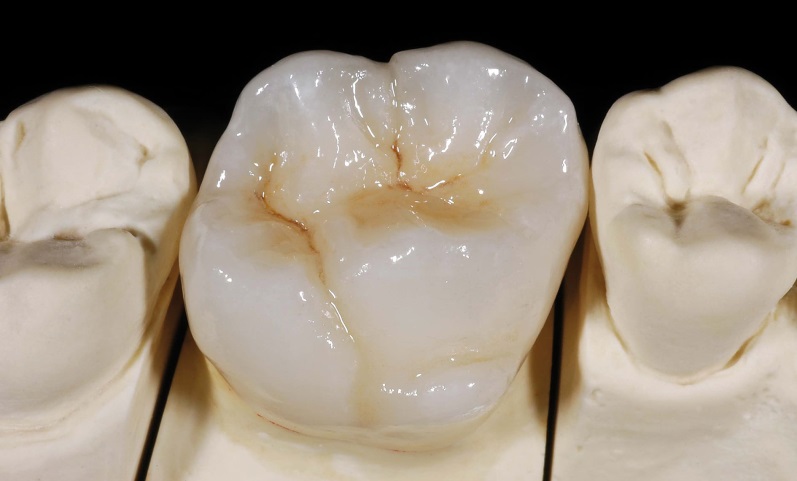 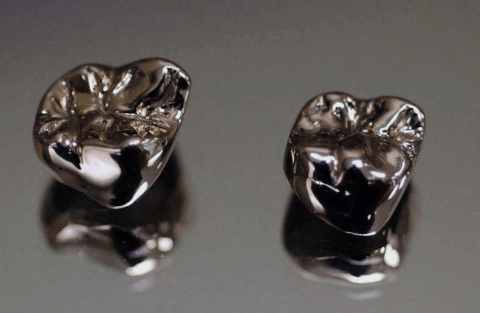 Классификация искусственных коронок
По конструкции или по величине и способу охвата зуба:
– полные, т. е. покрывающие все поверхности зуба;
– экваторные (доходящие до экватора зуба);
– полукоронки (покрывают только оральную, апроксимальные поверхности и режущий край фронтальной группы зубов);
– трехчетвертные (если такая конструкция изготавливается на премоляры, так как они покрывают 3/4 зуба);
– коронки со штифтом;
– телескопические;
– окончатые;
– культевые.
2. По методу изготовления:
– штампованные;
– литые;
– паяные (шовные) сейчас практически не применяются;
– изготовленные методом полимеризации;
– методом спекания;
– методом компьютерного моделирования и фрезеровки.
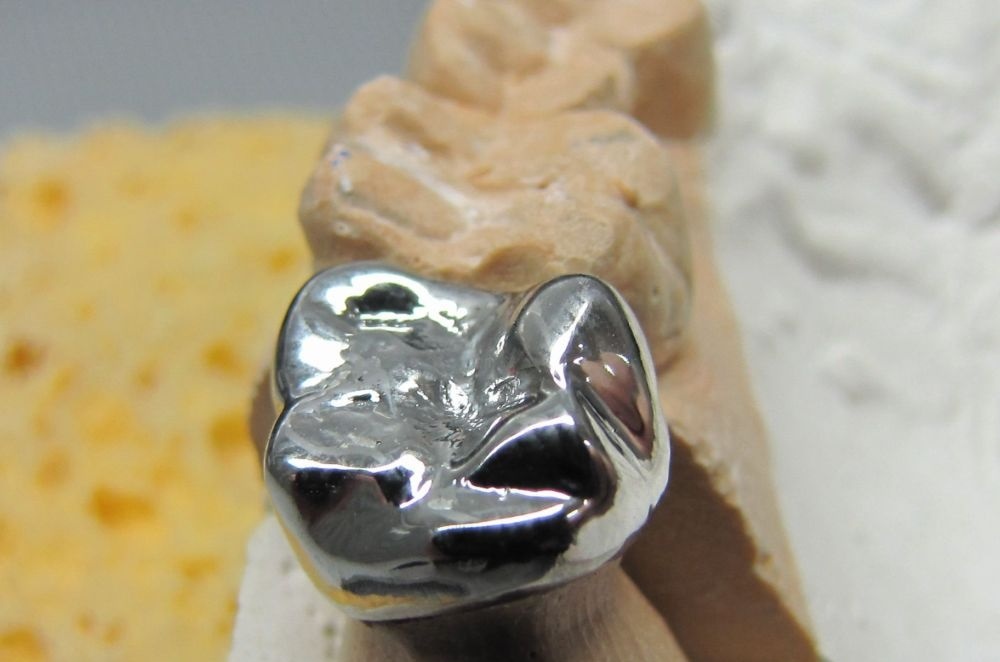 Литая коронка 





Штампованная коронка
с напылением
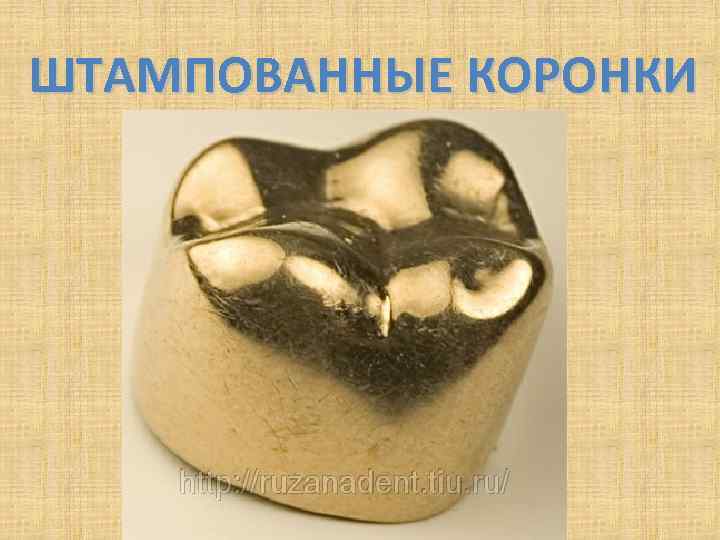 Фрезерованная коронка
Из диоксида циркония
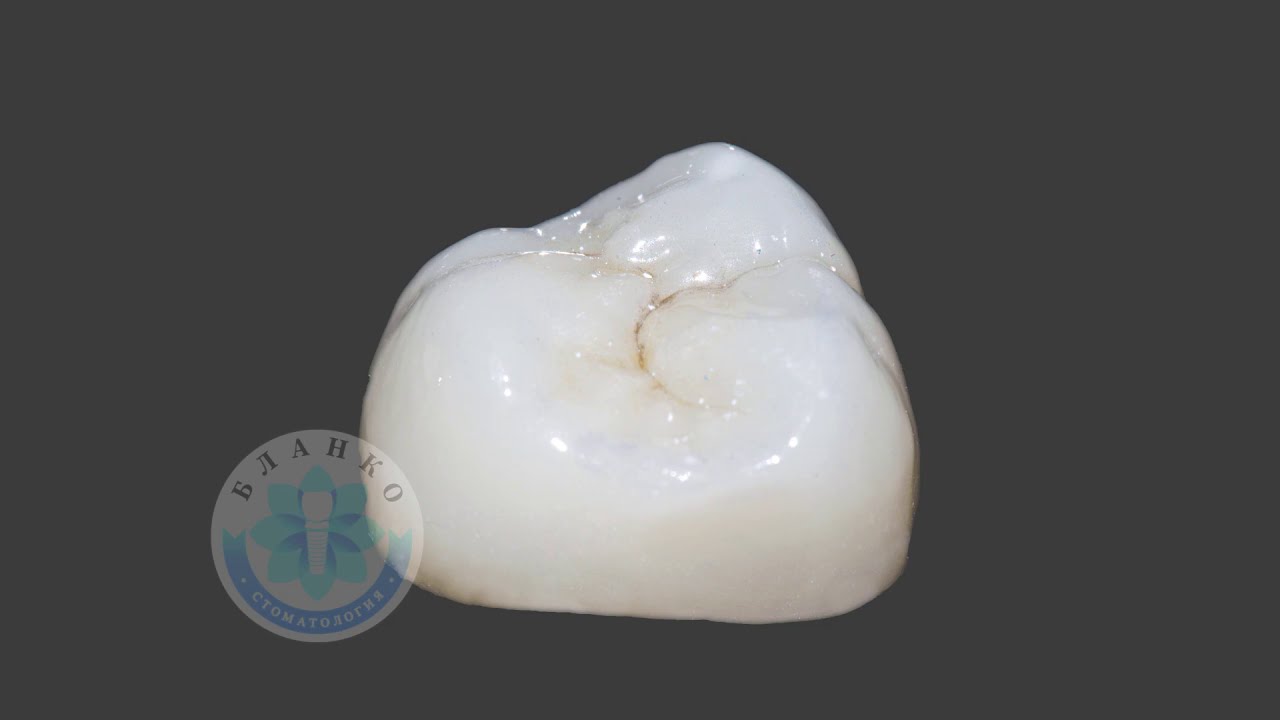 3.  В зависимости от материала:
– металлические (благородные сплавы — золото, серебро-палладий; неблагородные сплавы — хром-никель, кобальт-хром, титан).
– неметаллические (пластмассовые, фарфоровые);
– комбинированные, т. е. облицованные пластмассой, композитом, керамической массой (металлопластмассовые, металлокерамические).
- Оксиды металлов (диоксид циркония)
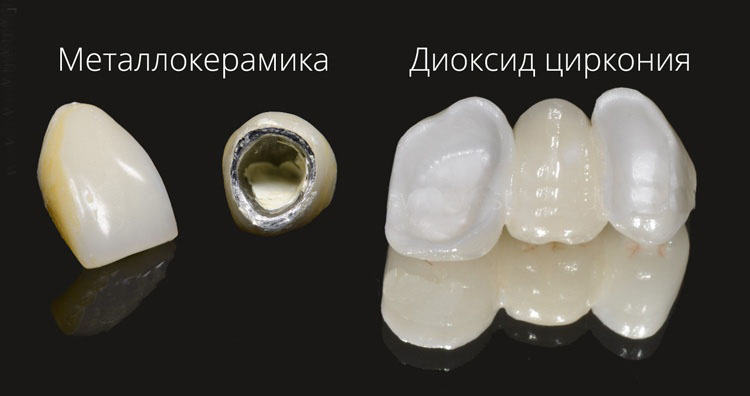 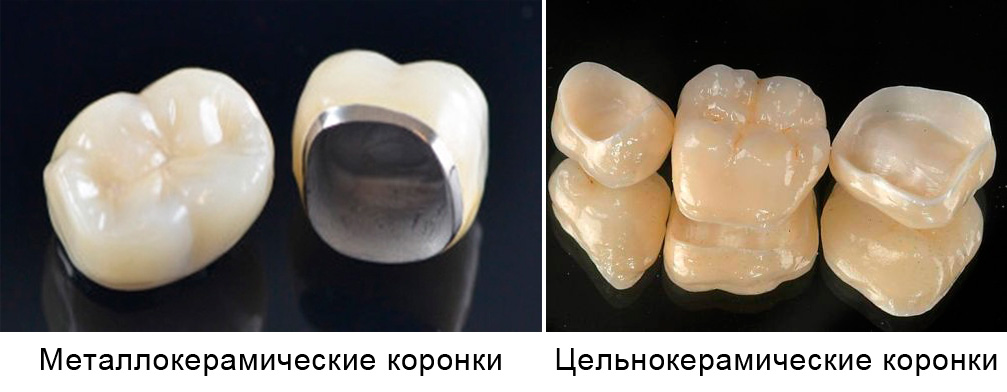 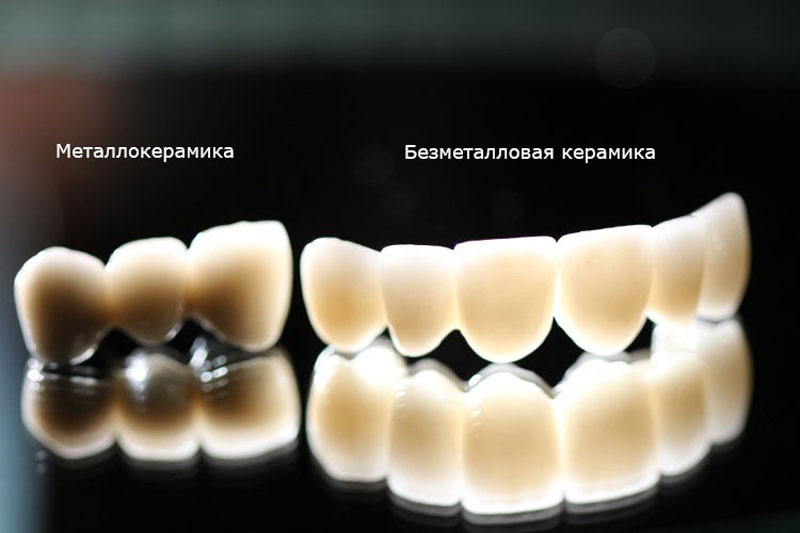 Оптическая характеристика коронок комбинированных и безметаллических
4. По назначению или выполняемой функции:
– восстановительные;
– опорные (в мостовидных или других видах протезов);
– шинирующие;
– фиксирующие (для удержания лекарств, ортодонтических или челюстно-лицевых аппаратов);
– временные и постоянные.
Телескопическая система коронок для фиксации бюгельного протеза
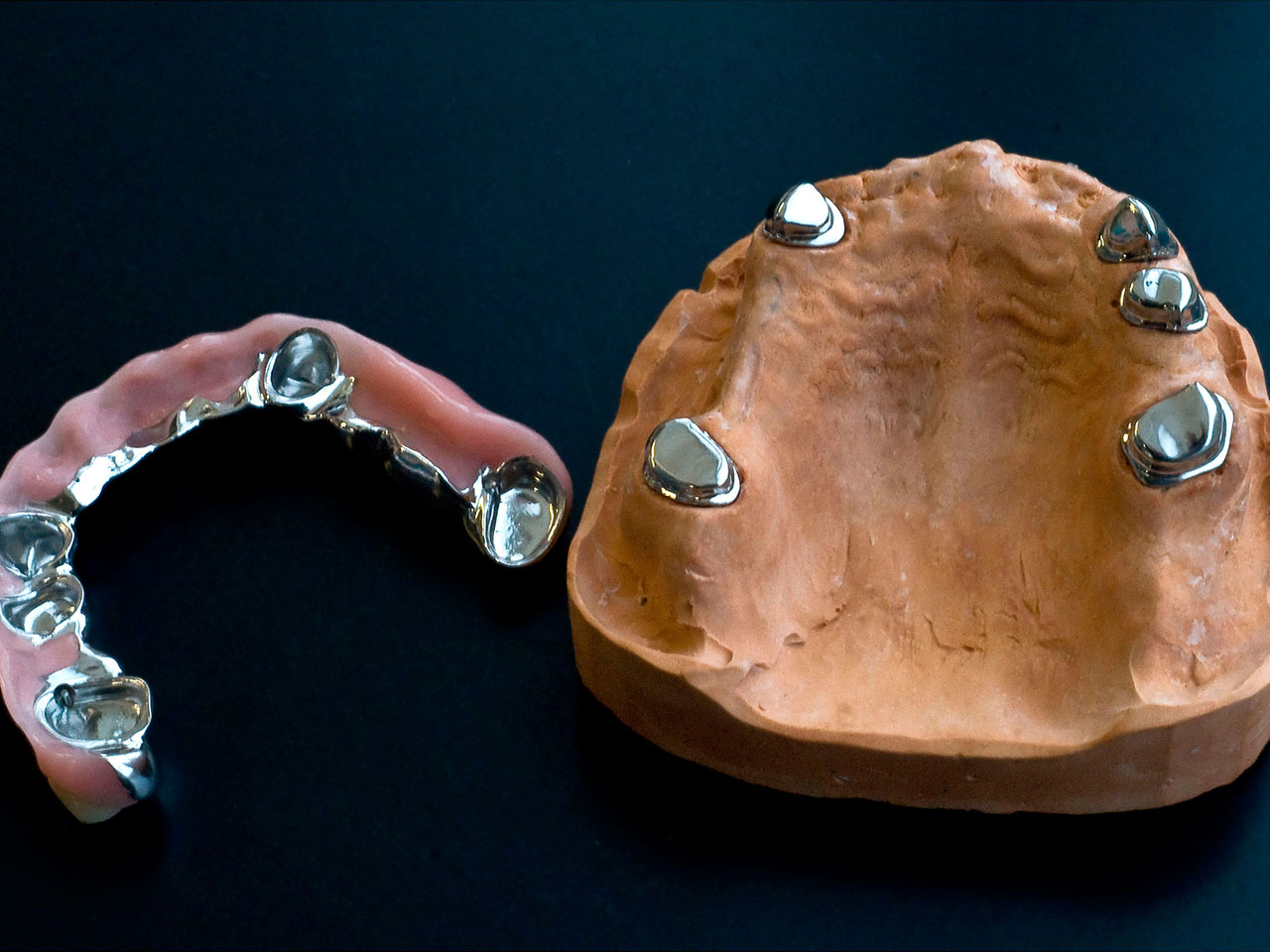 Показания к изготовлению искусственных коронок:
патология твердых тканей зубов (кариес, клиновидные дефекты, патологическая стираемость, гипоплазия, флюороз, эрозия), травматические повреждения, которые невозможно восстановить пломбированием или изготовлением вкладок.
 ИРОПЗ > 60%
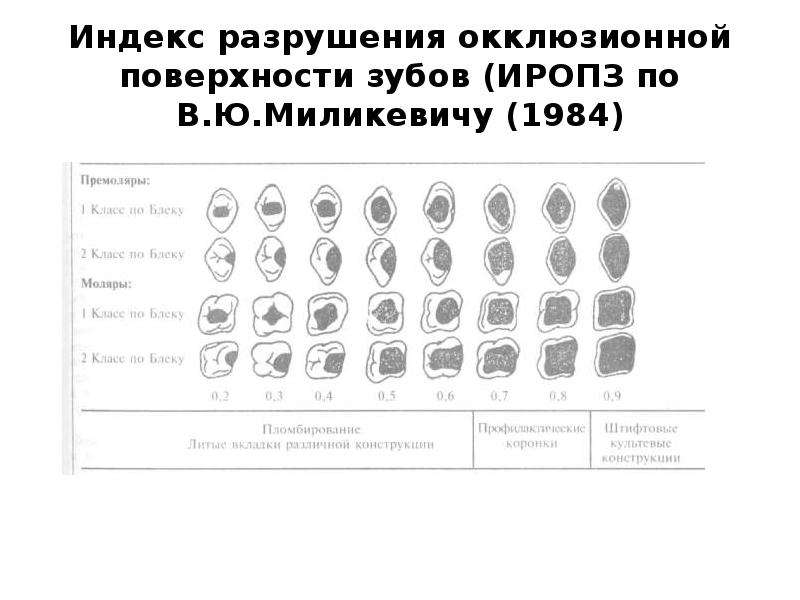 Показания к изготовлению искусственных коронок:
2) восстановление высоты нижней трети лица при ее снижении (патологическая стираемость зубов (восстановление формы коронки, предупреждение дальнейшего истирания), патология прикуса;
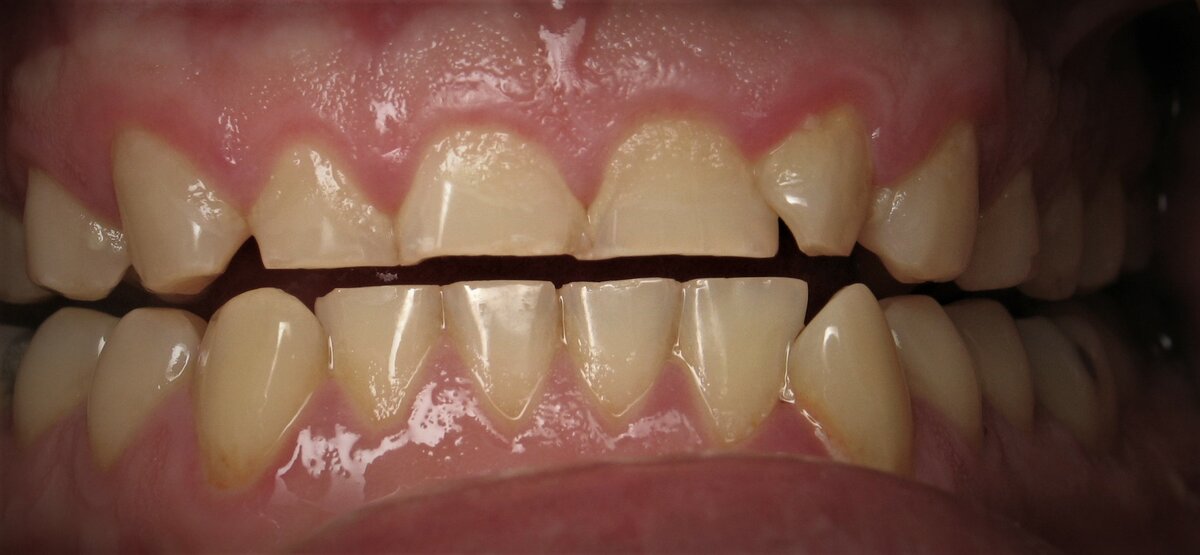 Показания к изготовлению искусственных коронок:
3) аномалии формы зубов (зубы Гетчинсона, Фурнье, Пфлюгера, зуб Турнера, шиповидные зубы); 
4) аномалии положения зубов.
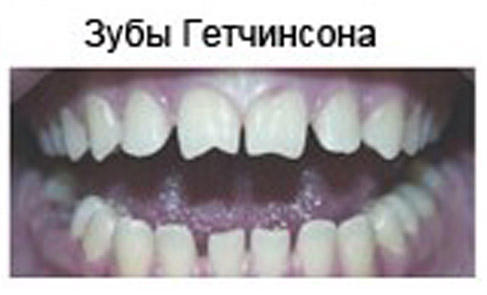 Тортоаномалия зуба 2.1, а также вестибулярное положение зуба 3.1
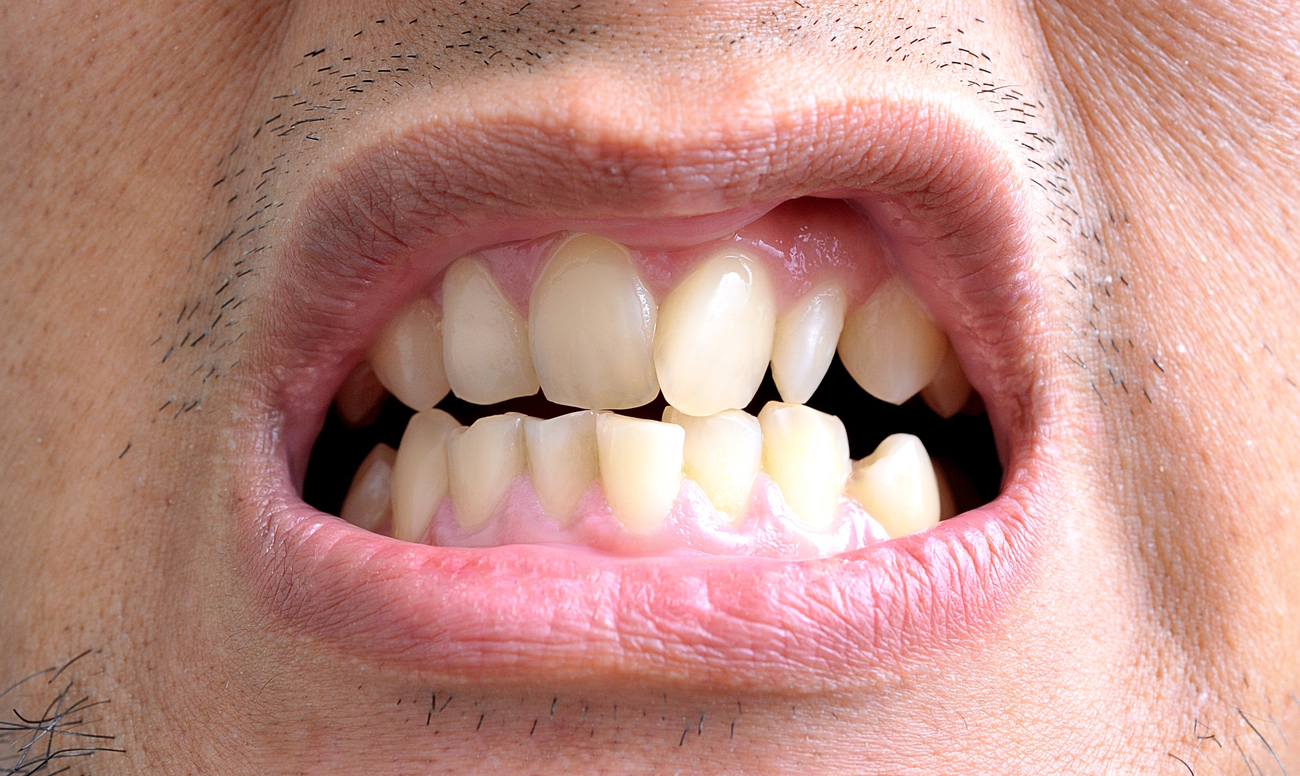 Показания к изготовлению искусственных коронок:
5) нарушение цвета естественных зубов (дисплазия Капдепона–Стентона, мраморная болезнь, гипоплазия, флюороз, гибель пульпы, резорцин-формалиновый метод лечения зуба.)
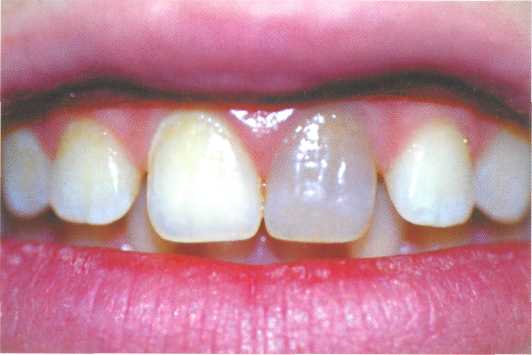 Показания к изготовлению искусственных коронок:
6) зубы, предназначенные для фиксации несъемных или съемных протезов (телескопические коронки)
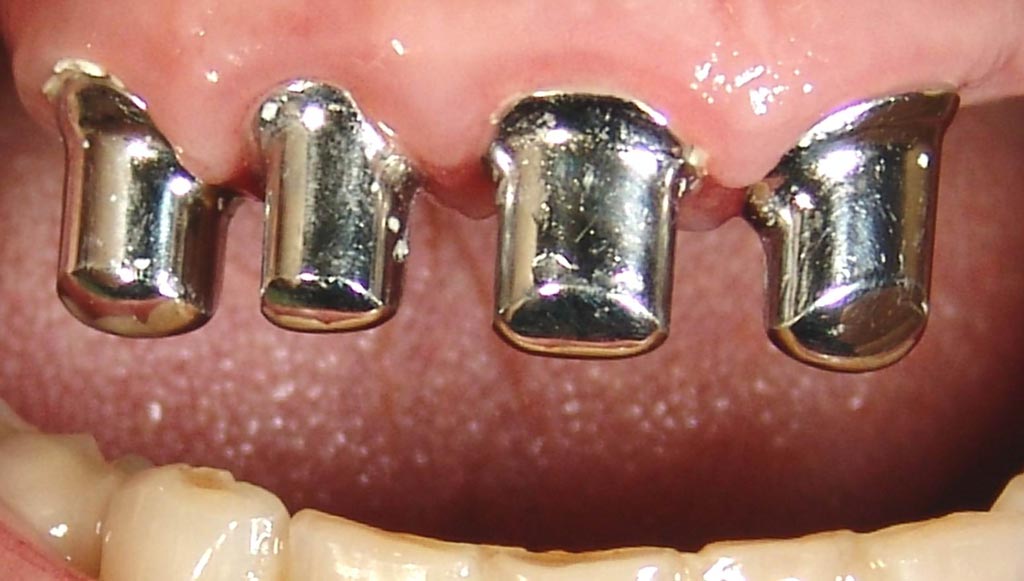 Показания к изготовлению искусственных коронок:
7) конвергенция, дивергенция или выдвижение зубов при их сошлифовывании или отсутствии (феномен Попова–Годона)
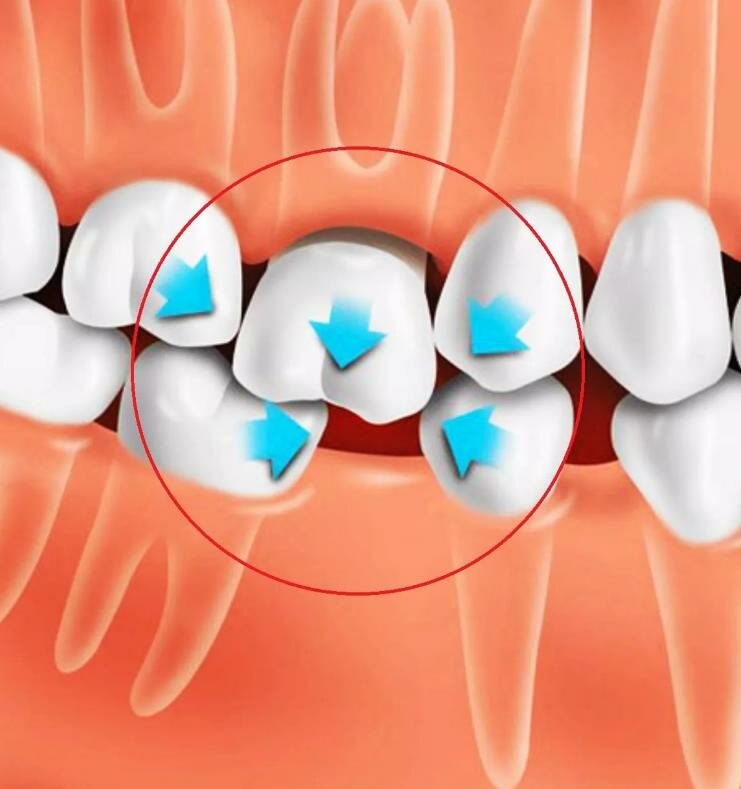 Показания к изготовлению искусственных коронок:
8) специальная подготовка зуба (под кламмер или окклюзионную накладку);
9) шинирование при заболеваниях периодонта и переломах челюстей.
10) фиксация ортопедических, ортодонтических или челюстно-лицевых аппаратов.  ( шина Ядровой, аппарат Петросова и прочие).
Аппарат Петросова ( жевательные зубы взяты под искусственные коронки , входящие в состав аппарата)
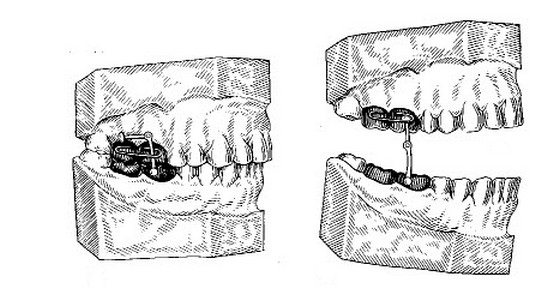 Выводы:
Искусственные коронки являются ортопедическими конструкциями, которые способны восполнить недостающие ткани зуба а следственно функцию, эстетику, правильное положение зуба или нескольких зубов.
Список основных использованных источников
Ортопедическая стоматология: Руководство для врачей, студ. вузов и мед. училищ / Н.Г.Аболмасов, Н.Н.Аболмасов, В.А.Бычков, А.Аль-Хаким. М.: МЕДпресс-информ, 2002. С. 159–161.
Ортопедическая стоматология Учебник Под редакцией Э.С. Каливраджияна, И.Ю. Лебеденко, Е.А. Брагина, И.П. Рыжовой 2-е издание, переработанное и дополненное, 2018. С. 201- 203.
Ортопедическая стоматология (факультетский курс) : учебник / В. Н. Трезубов, А. С. Щербаков, Л. М. Мишнев ; ред. В. Н. Трезубов. - 9-е изд., перераб. и доп. - Москва : ГЭОТАР-Медиа, 2019. С. 502-510
Список основных использованных источников
4) Ортопедическая стоматология. Материалы и технологии : учебник / А. И. Абдурахманов, О. Р. Курбанов. - 3-е изд., перераб. и доп. - Москва : ГЭОТАР-Медиа, 2016. С. 288-290.
5) Ортопедическая стоматология (несъемное зубное протезирование) : учебник / О. Р. Курбанов, А. И. Абдурахманов, С. И. Абакаров. - Москва : ГЭОТАР-Медиа, 2017. – С. 308-312.
6) Баум, Л. Руководство по практической стоматологии: моногр. / Л. Баум, Р.В. Филлипс, М.Р. Лунд. - М.: Медицина, 2016. – С. 407
7) Ибрагимов, Т. И. Лекции по ортопедической стоматологии: учебное пособие / Т. И. Ибрагимов, Г. В. Большаков, Б. П. Марков [и др.]. – Москва: «ГЭОТАР – Медиа», 2018. С. 168-169
Благодарю за внимание!